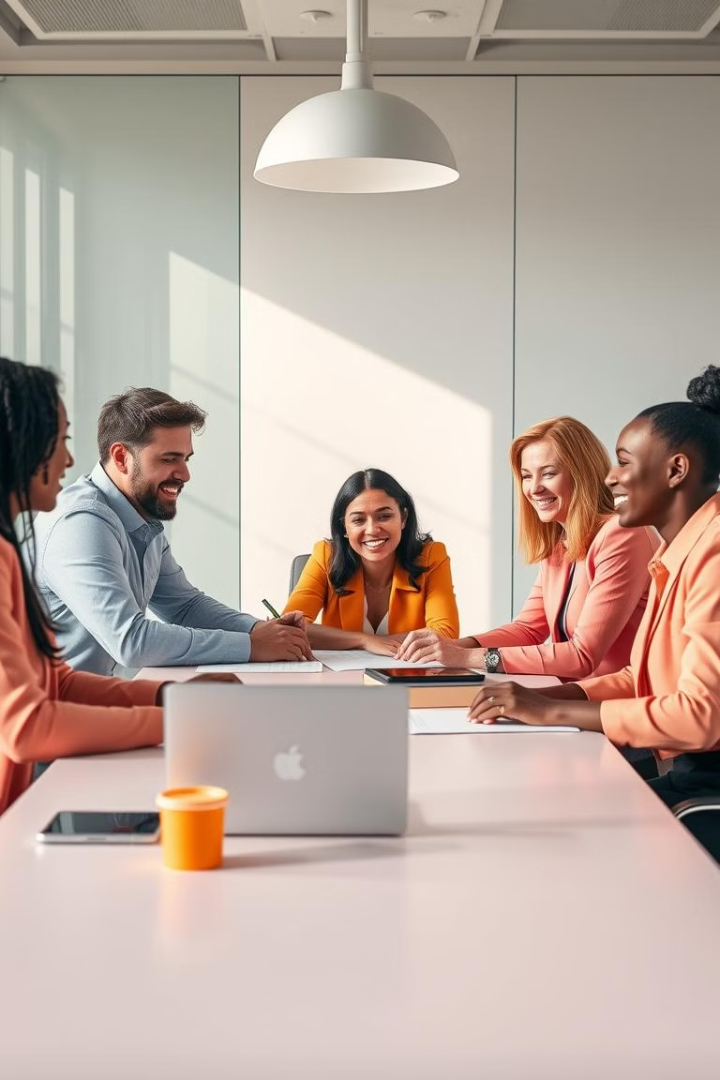 تخطيط الموارد البشرية
يعد تخطيط الموارد البشرية حلقة الوصل بين الاستراتيجية العامة ودور إدارة الموارد البشرية في المؤسسة. فهو يمثل البداية السليمة والمنطقية لأنشطة الموارد البشرية الأخرى، ويلعب دورًا رئيسيًا في نجاح المؤسسة. يهدف هذا التخطيط إلى تقدير احتياجات المؤسسة من الأفراد ذوي المهارات والتخصصات المحددة كمًا ونوعًا في فترة زمنية مستقبلية، واختيار السبل لتوفير تلك الاحتياجات بشكل فعال.
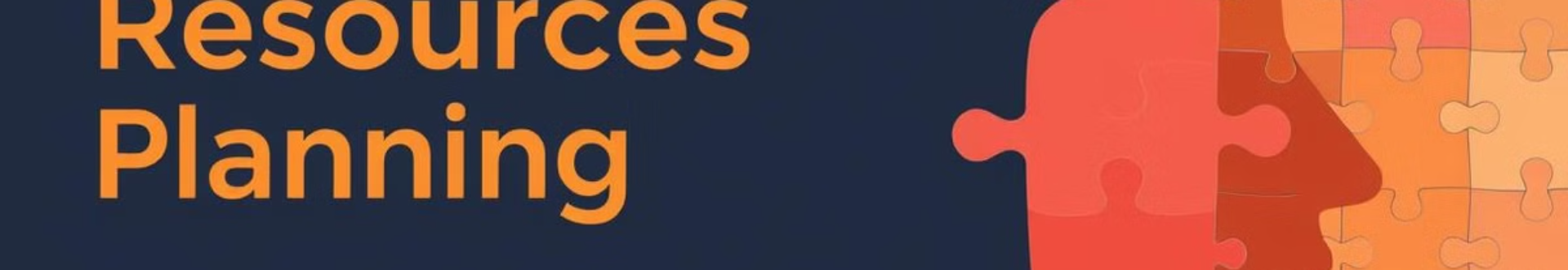 تعريف تخطيط الموارد البشرية
يُعرَّف تخطيط الموارد البشرية بأنه عملية تحديد احتياجات المؤسسة من الموارد البشرية كمًا ونوعًا، ووضع الخطط التي تؤدي إلى توفير العدد اللازم في الوقت المناسب وبالتكلفة الأقل. كما يُعرَّف بأنه مجموعة السياسات والإجراءات المتكاملة المتعلقة بالعمالة، والتي تهدف إلى تحديد وتوفير الأعداد والمستويات المطلوبة من العمالة لأداء أعمال معينة في أوقات محددة وبتكلفة عمل مناسبة.
تحديد الاحتياجات
وضع الخطط
تحديد العدد والنوع المطلوب من الموارد البشرية
تطوير استراتيجيات لتوفير الموارد البشرية اللازمة
التوقيت المناسب
التكلفة الفعالة
ضمان توفر الموارد البشرية في الوقت المطلوب
تحقيق الأهداف بأقل تكلفة ممكنة
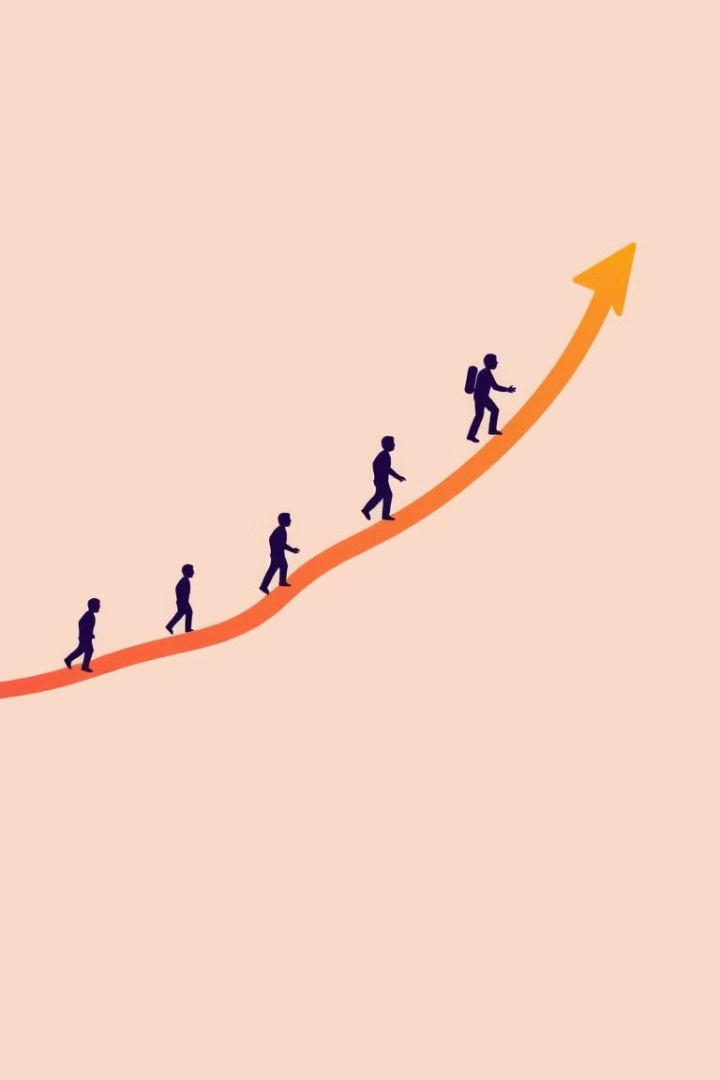 أهمية تخطيط الموارد البشرية
تكمن أهمية تخطيط الموارد البشرية في عدة جوانب رئيسية. فهو يساعد على تحديد وتخطيط احتياجات المؤسسة المستقبلية من حيث الكم والنوع، ويساهم في زيادة العائد على استثمارات المؤسسة وتخفيض التكلفة عن طريق الاستفادة من الخطط المستقبلية. كما يساعد على تهيئة المؤسسة لمواجهة التغييرات في البيئة الداخلية والخارجية، ويظهر نقاط القوة والضعف في نوعية وأداء العاملين.
تحديد الاحتياجات
1
تخطيط احتياجات المؤسسة المستقبلية من الموارد البشرية
زيادة العائد
2
تحسين الاستثمار في الموارد البشرية وتخفيض التكاليف
مواجهة التغييرات
3
تهيئة المؤسسة للتكيف مع التغيرات الداخلية والخارجية
تحليل الأداء
4
كشف نقاط القوة والضعف في أداء العاملين
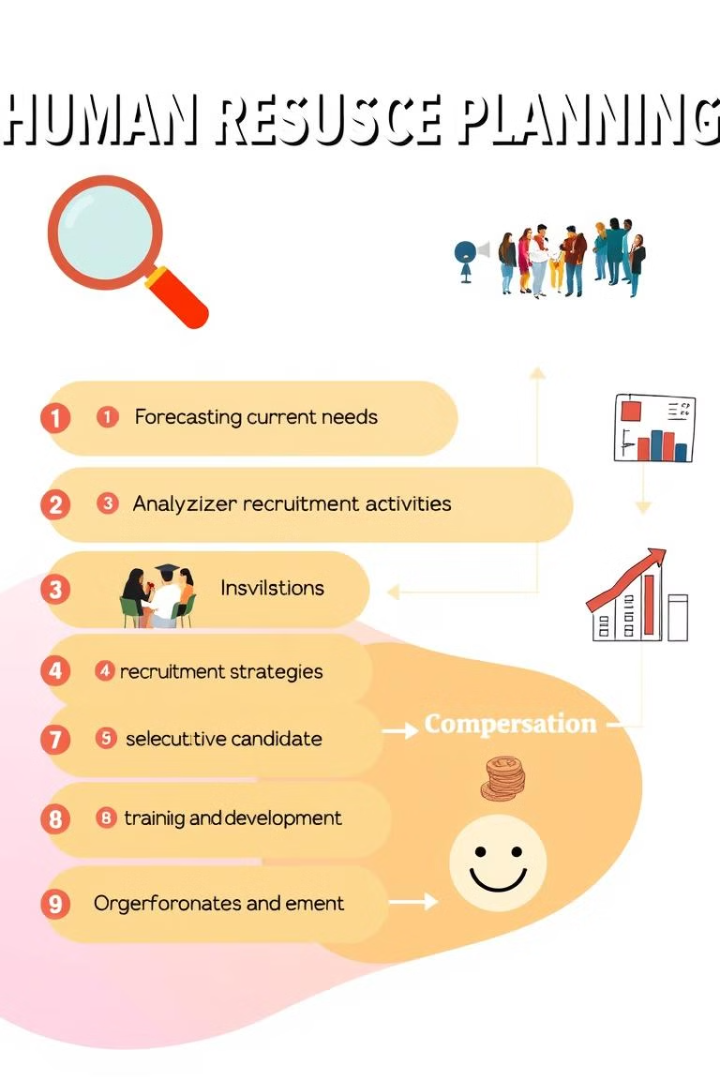 خطوات تخطيط الموارد البشرية
تتبع إدارة الموارد البشرية عدة خطوات عند تخطيط احتياجاتها من الموارد البشرية لفترات مستقبلية. تبدأ هذه الخطوات بتحديد الأهداف التنظيمية للمؤسسة، ثم تحديد الطلب على الموارد البشرية، يليها تحديد العرض من الموارد البشرية سواء داخليًا أو خارجيًا. بعد ذلك، تتم المقارنة بين العرض والطلب على الموارد البشرية لتحديد الفجوات والاحتياجات الفعلية. أخيرًا، يتم تنفيذ الخطة ومتابعتها لضمان تحقيق الأهداف المرجوة.
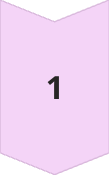 تحديد الأهداف
وضع الأهداف التنظيمية للمؤسسة
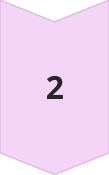 تحديد الطلب
تقدير الاحتياجات من الموارد البشرية
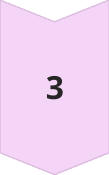 تحديد العرض
تقييم العرض الداخلي والخارجي من الموارد البشرية
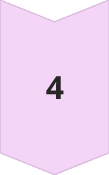 المقارنة والتنفيذ
مقارنة العرض والطلب وتنفيذ الخطة
العوامل المؤثرة في تخطيط الموارد البشرية: العوامل الداخلية
تتأثر عملية تخطيط الموارد البشرية بمجموعة من العوامل الداخلية للمؤسسة. من أهم هذه العوامل أهداف المؤسسة، والتي تعتبر القاعدة الأساسية في إعداد الخطة. كما يؤثر المركز التنافسي للمؤسسة وحالة المنافسة في السوق على اختيار الأفراد للعمل بها. بالإضافة إلى ذلك، يلعب مستوى التكنولوجيا المستخدمة في العمليات دورًا مهمًا في تحديد نوعية المهارات المطلوبة.
أهداف المؤسسة
المركز التنافسي
التكنولوجيا
تشكل الأساس لتخطيط الموارد البشرية وتحدد اتجاه الخطة
يؤثر على جاذبية المؤسسة للموارد البشرية المؤهلة
تحدد نوع المهارات والكفاءات المطلوبة في الموارد البشرية
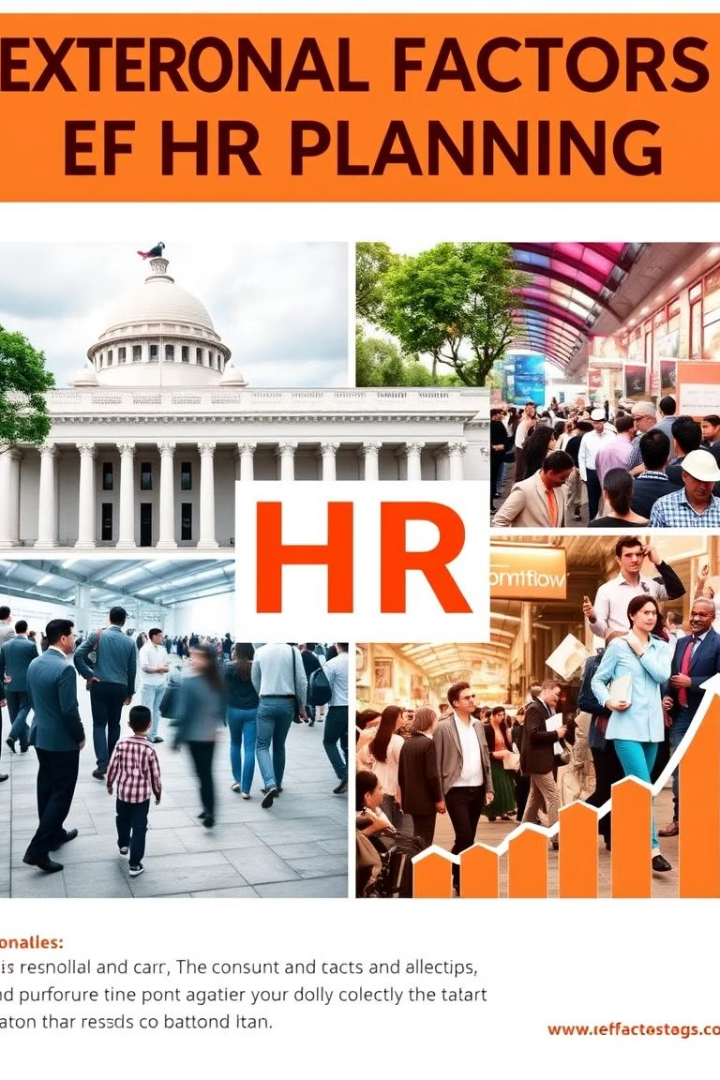 العوامل المؤثرة في تخطيط الموارد البشرية: العوامل الخارجية
تتأثر عملية تخطيط الموارد البشرية أيضًا بعوامل خارجية متعددة. تشمل هذه العوامل التشريعات والأنظمة الحكومية التي تؤثر على سياسات التوظيف والعمل. كما يلعب سوق العمل دورًا مهمًا من حيث العرض والطلب على الموارد البشرية. بالإضافة إلى ذلك، تؤثر العوامل الاقتصادية مثل التضخم ومعدلات البطالة على تخطيط الموارد البشرية. أخيرًا، تلعب العوامل الاجتماعية مثل التغيرات السكانية والقيم الاجتماعية دورًا في تشكيل استراتيجيات تخطيط الموارد البشرية.
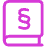 التشريعات
القوانين والأنظمة الحكومية المؤثرة على التوظيف
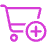 سوق العمل
العرض والطلب على الموارد البشرية في السوق
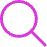 العوامل الاقتصادية
التضخم ومعدلات البطالة وغيرها من المؤشرات الاقتصادية
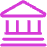 العوامل الاجتماعية
التغيرات السكانية والقيم الاجتماعية المؤثرة
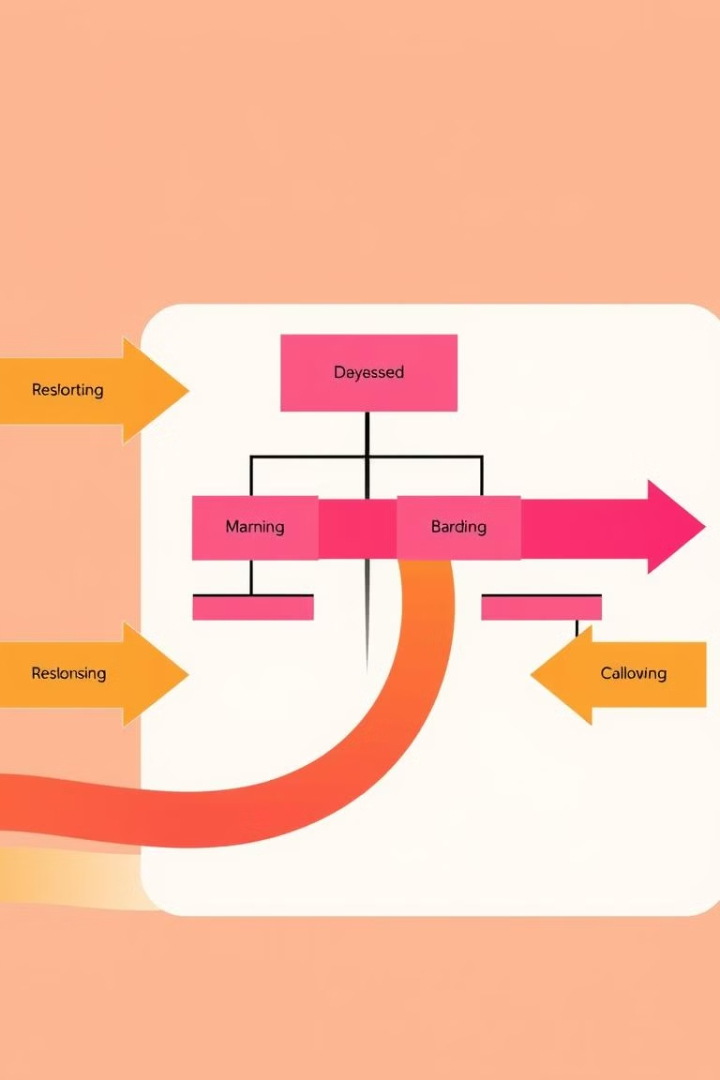 تأثير التغيرات التنظيمية على تخطيط الموارد البشرية
تعتبر التغيرات التنظيمية من العوامل الداخلية المهمة المؤثرة على وضع خطط الموارد البشرية. تشمل هذه التغيرات إعادة توزيع العاملين على الوظائف، أو إحداث تغيير في أساليب العمل والعملية الإنتاجية. كما تتضمن التغييرات في الصلاحيات والمسؤوليات داخل المؤسسة. هذه التغيرات تتطلب إعادة النظر في خطط الموارد البشرية لضمان توافقها مع الهيكل التنظيمي الجديد واحتياجات المؤسسة المتغيرة.
نوع التغيير التنظيمي
تأثيره على تخطيط الموارد البشرية
إعادة توزيع العاملين
تعديل خطط التوظيف والتدريب
تغيير أساليب العمل
تحديث المهارات المطلوبة
تعديل الصلاحيات
إعادة تقييم الاحتياجات القيادية
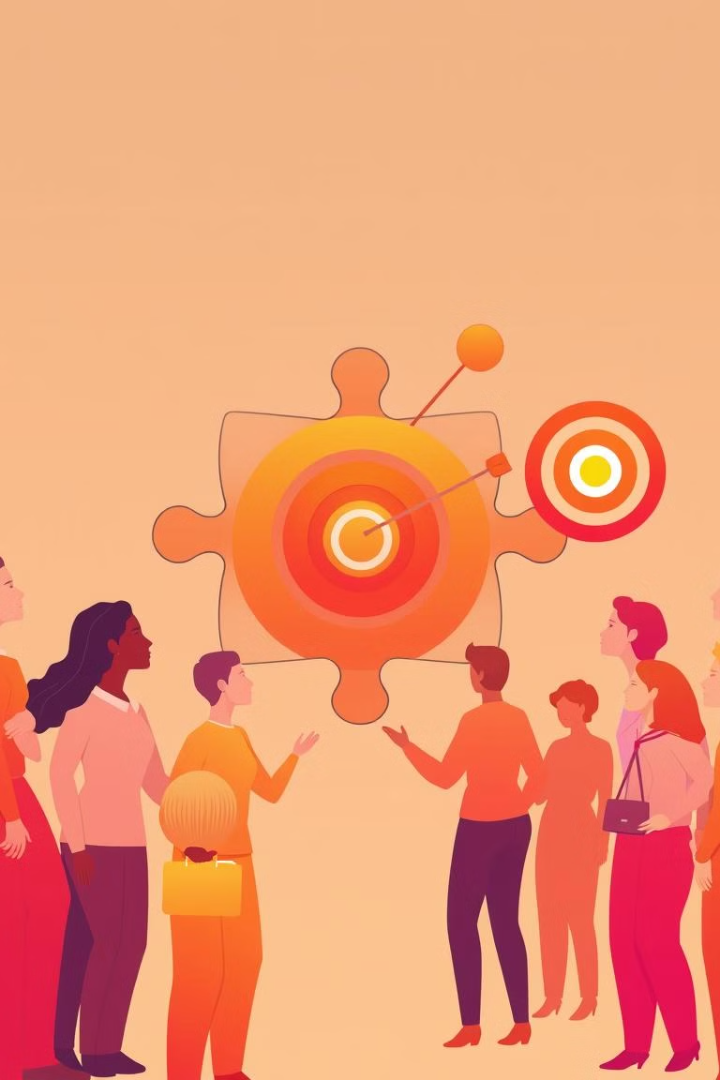 خلاصة تخطيط الموارد البشرية
إن خطط الموارد البشرية وتهيئة قوة العمل المطلوبة تساهم مساهمة فعالة في تحقيق أهداف المؤسسة. فهي تعد دليلاً لفعالية الأنشطة الأخرى لإدارة الموارد البشرية، وتعبر عن توقع وتصور لحركة العاملين داخل وخارج المؤسسة. من المهم أن ندرك أن تخطيط الموارد البشرية لا يتم بمعزل عن المحيط الذي يعمل فيه، بل يتأثر بمجموعة من العوامل والقوى ذات الأثر المهم في إدارة الموارد البشرية.
تحقيق أهداف المؤسسة
1
تساهم خطط الموارد البشرية في تحقيق الأهداف العامة للمؤسسة
فعالية الأنشطة
2
تعزز فعالية الأنشطة الأخرى لإدارة الموارد البشرية
التكيف مع المحيط
3
تأخذ بعين الاعتبار العوامل الداخلية والخارجية المؤثرة
التوقع والتصور
4
تقدم رؤية مستقبلية لحركة العاملين في المؤسسة